Figure 1 A schematic illustrating the different stages of the task used in Experiments 1 and 2. All marmosets ...
Cereb Cortex, Volume 17, Issue 1, January 2007, Pages 18–27, https://doi.org/10.1093/cercor/bhj120
The content of this slide may be subject to copyright: please see the slide notes for details.
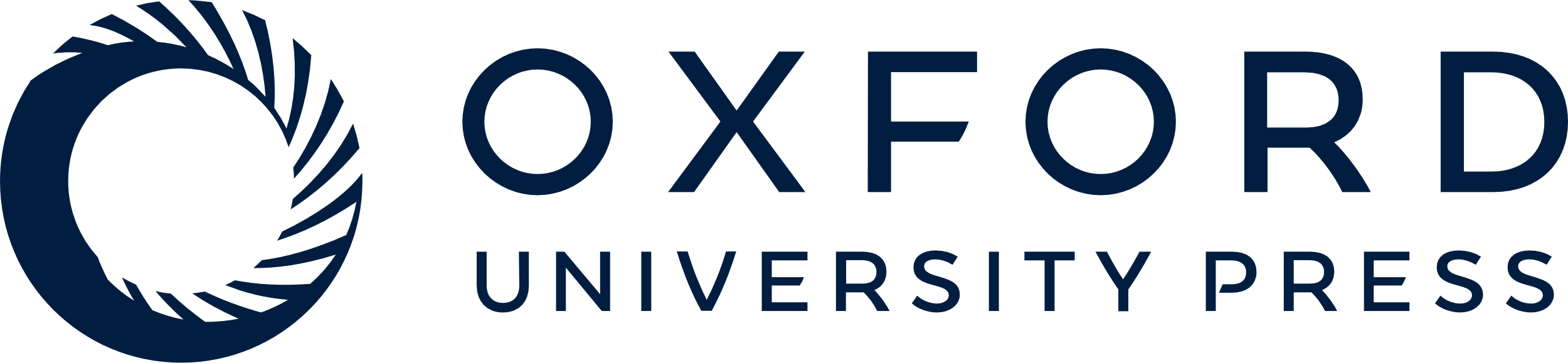 [Speaker Notes: Figure 1 A schematic illustrating the different stages of the task used in Experiments 1 and 2. All marmosets performed identical visual discriminations up until reversal 2. At this stage, the marmosets in Experiment 1 performed 3 further serial reversals, whereas in Experiment 2, the visual discrimination reversal task diverged to allow the independent assessment of perseverative and learned avoidance behavior. Marmosets responded to stimuli on the touch screen to obtain banana milkshake reward. The “+” and “−” indicate which stimulus was correct and incorrect at each stage and were not visible to the marmosets. In Experiment 2 at reversal 2, half of each of the lesioned and control groups performed either the “perseveration” or “learned avoidance” tests. The correct and incorrect stimulus within the pairs were counterbalanced from D3 acquisition onward. All stimuli were multicolored.


Unless provided in the caption above, the following copyright applies to the content of this slide: © The Author 2006. Published by Oxford University Press. All rights reserved. For permissions, please e-mail: journals.permissions@oxfordjournals.org]